Moodul 5. Mis on kaasamine kui õppemeetod?
Eesmärgid
Selle mooduli lõpuks on õppija võimeline rakendama õppemeetodeid ja strateegiaid, mis tugevdavad kaasamist klassiruumis.
pilte saab muuta
Õpiväljundid
Selle mooduli lõpuks on õppijad võimelised:
arendama põhilisi võimeid ja oskusi, et mõista kaasamise eeliseid oma kutseõppe rühmas;
tuvastama kogemusliku õppimise tsükli ja stiilid;
rakendama neid ülekantavaid oskusi ja tehnikaid oma töös;
hindama kaasamise taset kutseõppes.
Märksõnad
Kaasav haridus
Kogemusõpe
Kaasavad õppekavad 
Kaasamine
Sisukord
1. Peatükk: Kaasamise mõiste hariduses
1.1 Kaasav haridus ja selle eelised
1.2 Kaasava hariduse põhimõtted
1.3 Kaasava hariduse põhijooned
1.4 Kaasava hariduse eelised

2. Peatükk: Kogemuslikud õppemeetodid
2.1 Mis on kogemusõpe
2.2 Kuidas kogemusõpe toimib 
2.3 Kogemusõppe tähtsus

3. Peatükk: Kaasava õppekava mõju 
3.1 Kaasavate õppekavade tähtsus
3.2 Kaasava õppekava arendamise strateegiad - klassiruumi väliselt

4. Peatükk: Strateegiad kaasava klassiruumi edendamiseks
       4.1 Kaasamine klassiruumis
       4.2 Kaasamise strateegiad klassiruumis
1. Peatükk
Kaasamise mõiste hariduses
Kaasav haridus ja selle eelised
Kaasav haridus tähendab: 
Meie koolid, klassiruumid, programmid ja õppetunnid on kujundatud nii, et kõik lapsed saaksid osaleda ja õppida. 
Erinevate õpetamisviiside leidmine, et kõik lapsed oleksid klassiruumis aktiivselt kaasatud. 
Leida võimalusi, kuidas arendada koolis sõprussuhteid, häid suhteid ja vastastikust austust kõigi laste ning laste ja õpetajate vahel.
Kaasav haridus ei ole ainult mõnede laste jaoks. Kaasamine ei ole midagi, milleks laps peab olema valmis. Kõik lapsed on alati valmis tavakoolis ja tavaklassis käima. Nende osalemine ei ole midagi, mis tuleb välja teenida.
Kaasav haridus ja selle eelised
Kaasav haridus on mõtteviis, kuidas olla loominguline, et muuta meie koolid kohaks, kus kõik lapsed saavad osaleda. Loomingulisus võib tähendada, et kutseõpetajad õpivad õpetama erinevalt või kujundavad oma tunde nii, et kõik lapsed saaksid osaleda.

Väärtusena peegeldab kaasav haridus ootust, et kõiki meie lapsi hinnatakse ja aktsepteeritakse kogu elukaare jooksul.
Kaasava hariduse põhimõtted
Kõik lapsed saavad õppida.
Kõik lapsed käivad oma vanusele vastavates tavaklassides oma kohalikes koolides.
Kõik lapsed läbivad asjakohaseid haridusprogramme
Kõik lapsed läbivad oma vajadustele vastava õppekava.
Kõik lapsed osalevad õppekavavälistes tegevustes.
Kõik lapsed saavad kasu koostööst, koostööst kodu, kooli ja kogukonna vahel.
Kaasava hariduse põhijooned
Üldjuhul on kaasav haridus edukas, kui järgitakse neid olulisi tunnuseid ja tavasid:
Kõikide laste tingimusteta vastuvõtmine tavaklassidesse ja kooliellu.
Lastele, õpetajatele ja klassidele pakutakse nii palju tuge kui vaja, et kõik lapsed saaksid osaleda oma koolis ja klassis.
Kõiki lapsi vaadatakse pigem selle järgi, mida nad suudavad, kui selle järgi, mida nad ei suuda.
Kutseõpetajatel ja vanematel on kõikide laste suhtes kõrged ootused.
Hariduseesmärkide väljatöötamine vastavalt iga lapse võimetele. See tähendab, et lastel ei pea olema ühesugused hariduslikud eesmärgid selleks, et õppida koos tavaklassis.
Kaasava hariduse põhijooned
Koolide ja klasside kujundamine nii, et need aitaksid lastel õppida ja saavutada oma täielikku potentsiaali (näiteks töötades välja tunniplaanid, mis võimaldavad suuremat individuaalset tähelepanu kõigile kutseõppuritele).
 Tugev koolijuhtide poolne kaasamise eestvedamine.
Kutseõpetajate olemasolu, kellel on teadmised erinevatest õpetamisviisidest nii, et erinevate võimete ja tugevustega õpilased saaksid koos õppida.
Direktorite, õpetajate, lapsevanemate ja teiste osapoolte koostöö, et määrata kindlaks kõige tõhusamad viisid kvaliteetse hariduse andmiseks kaasavas keskkonnas.
Kaasava hariduse eelised
Aastate jooksul on ilmnenud, et kaasav haridus on kasulik kõigile lastele. 
Kaasav haridus (kui seda rakendatakse hästi) on väga oluline, sest:
Kõik lapsed saavad olla osa oma kogukonnast ja arendada ühtekuuluvustunnet, olles paremini ette valmistatud eluks kogukonnas nii lapsena kui ka täiskasvanuna.
See pakub paremaid õppimisvõimalusi. Erinevate võimetega lapsed on sageli paremini motiveeritud, kui nad õpivad klassis, kus neid ümbritsevad teised lapsed.
Kõigi laste ootused on kõrgemad. Edukas kaasamine püüab arendada inimese tugevusi ja andeid.
Kaasava hariduse eelised
See võimaldab lastel töötada individuaalsete eesmärkidega, olles samas koos teiste omaealiste õpilastega.
See julgustab lapsevanemaid osalema oma laste hariduses ja kohaliku kooli tegevuses.
See soodustab austuse ja ühtekuuluvuse kultuuri. Samuti annab see võimaluse õppida tundma ja aktsepteerida individuaalseid erinevusi.
See annab kõigile lastele võimaluse arendada omavahelisi sõprussuhteid. Sõprussuhted pakuvad eeskujusid ja võimalusi kasvamiseks.
2. Peatükk
Kogemusõppe meetodid
Mis on kogemusõpe
Kogemusõpe on aktiivne õppeprotsess, mille käigus õpilased "õpivad tehes" ja kogemusi reflekteerides. Kogemuslik õppetegevus võib hõlmata muu hulgas praktilisi laboratoorsed katseid, praktikaid, välipraktikaid ja stuudioetendusi.
Kogemusliku õppimise metoodika on tuntud mudel hariduses, koolituses, coachingus ja organisatsiooni arendamise kontekstis.
Kogemuslik õpe on kaasav, osalejakeskne ja aktiivne lähenemine õppimisele, mis kaasab igas vanuses, taustaga ja kogemustasemega õppijad emotsionaalselt kaasavasse õpikogemusse.
Kogemuslikku õppimist võib määratleda kui õppimist, mis:
Ühendab otsese kogemuse ja fokusseeritud refleksiooni.
Tugineb varasematele teadmistele ja kogemustele.
Nõuab aktiivset osalemist tähenduse konstrueerimisel.
Soodustab koostööd ning ideede ja seisukohtade vahetamist.
Võib toimuda kursuse või klassi, kogukonna või töö kontekstis.
Kuidas kogemusõpe toimub
Kogemusliku õppimise tsükli põhimudel on: „ Tee, Reflekteeri, Otsusta“ /"Do Reflect Decide".
Kolb'i kogemusliku õppimise teooria (David Kolb, 1984) määratleb kogemuslikku õppimist kui "protsessi, mille käigus luuakse teadmisi kogemuste ümberkujundamise kaudu. Teadmised tulenevad kogemuste saamise ja ümberkujundamise kombinatsioonist".
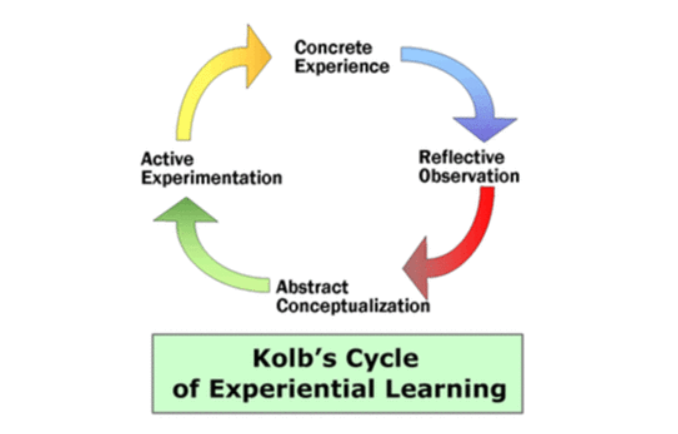 Kolbi kogemusliku õppimise tsükkel
Kolbi kogemusliku õppimise tsükkel
Kolbi kogemusliku õppimise teooria esitab neljast elemendist koosneva tsükli:
Konkreetne kogemus
Reflektiivne vaatlus
Abstraktne kontseptualiseerimine
Aktiivne katsetamine

Kolb kirjeldas kahte erinevat viisi kogemuse mõistmiseks:
Konkreetne kogemus
Abstraktne kontseptualiseerimine

Ta tõi välja ka kaks võimalust kogemuse ümberkujundamiseks:
Reflektiivne vaatlus
Aktiivne katsetamine
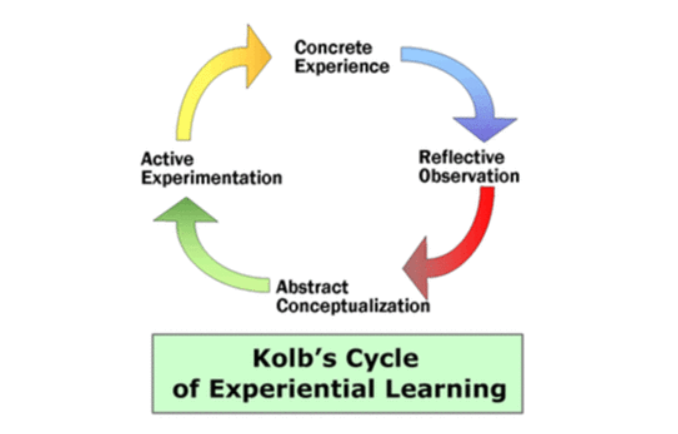 Kolbi kogemuslik õppetsükkel
Kogemusõppe tsükli 4 etapi mõistmine
1. KONKREETNE KOGEMUS:  
Konkreetne kogemus kirjeldab praktilisi kogemusi, millest me õpime. Siin proovime uusi asju, seisame silmitsi probleemidega ja astume välja oma mugavustsoonist. Need kogemused võivad olla ükskõik mis meie isiklikus või tööalases elus ja me saame õppida oma õnnestumistest või ebaõnnestumistest.
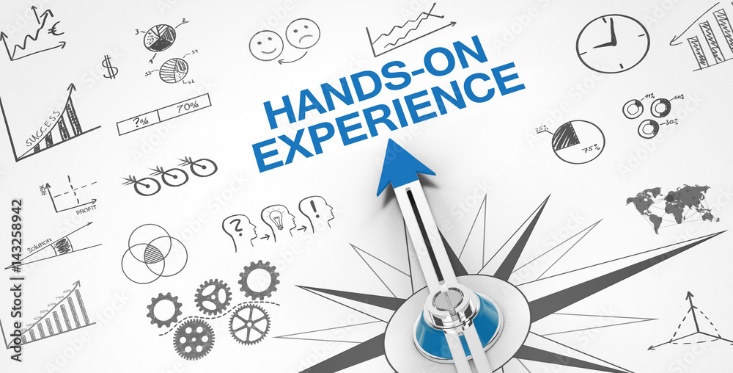 Kogemusõppe tsükli 4 etapi mõistmine
2. REFLEKTEERIV VAATLUS
Seejärel peame reflekteerima, et õppida oma kogemustest. Kogemusliku õppimise tsükli "reflekteeriv vaatlus" etapp on kogemuste reflekteerimine, mis hõlmab nii tegevust kui ka tundeid. Selles etapis mõtiskleme kogemuste üle. Me saame mõtiskleda selle üle, mis läks õigesti ja mida võiks parandada. See on ka võimalus jälgida, kuidas oleks võinud teisiti teha ja üksteiselt õppida.
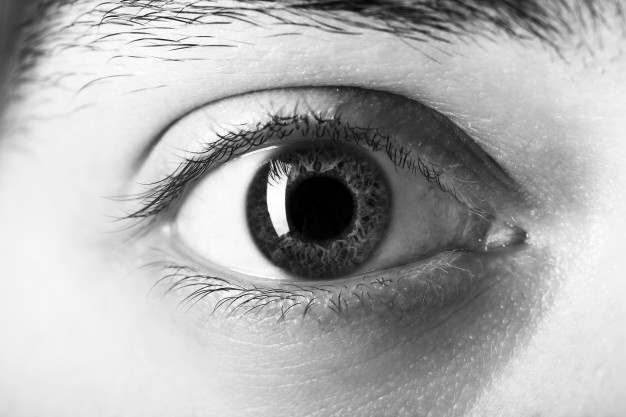 Kogemusõppe tsükli 4 etapi mõistmine
3. ABSTRAKTNE KONTSEPTUALISEERIMINE
Kui oleme tuvastanud ja mõistnud kogemuse iseloomulikke tunnuseid, saame otsustada, mida saame järgmisel korral teisiti teha. See on aeg planeerimiseks ja ajurünnakute tegemiseks, et saavutada edu.
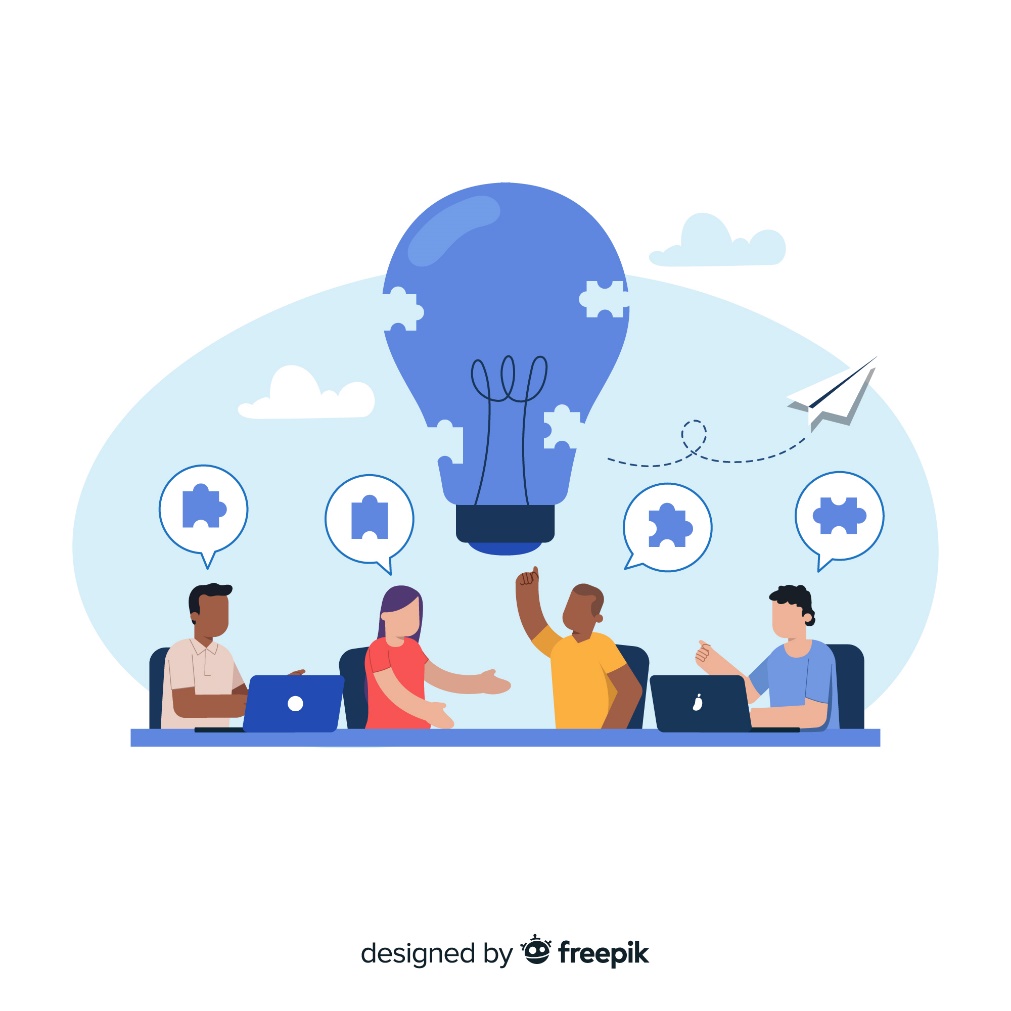 Kogemusliku õppimise tsükli 4 etapi mõistmine
4. AKTIIVNE KATSETAMINE
Õppetsükli aktiivse katsetamise faas on see, kus me saame oma ideedega katsetada. On aeg panna meie tegevusplaan reaalses maailmas proovile!
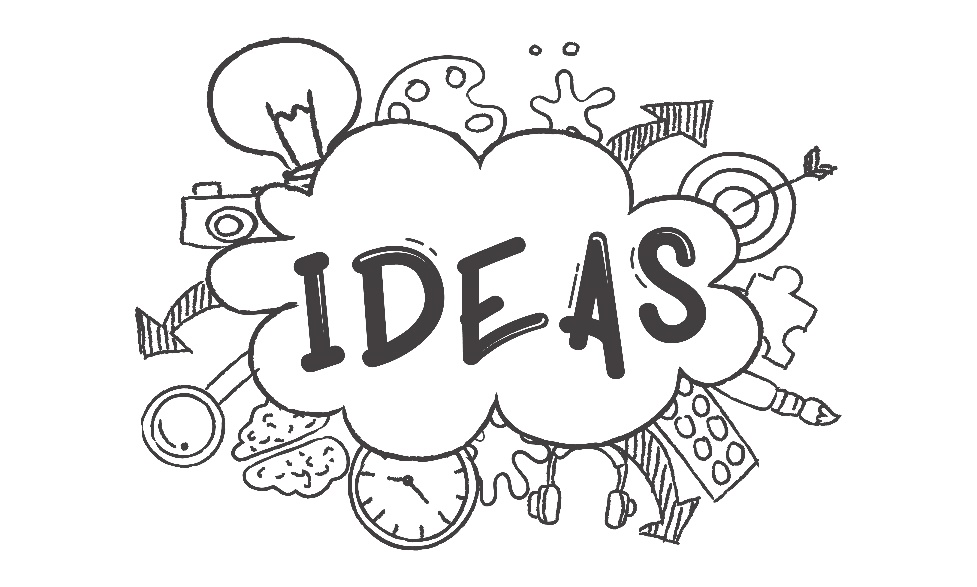 Kogemusliku õpistiili mudel
Kuigi situatsioonilised muutujad on olulised, mängivad suurt rolli ka meie enda eelistused. 
Kolb märgib, et inimesed, keda peetakse "vaatlejateks", eelistavad reflekteerivat vaatlust, samas kui need, kes on "tegijad", tegelevad pigem aktiivse eksperimenteerimisega.
Need eelistused on aluseks ka Kolbi õpistiilidele. 
Selles õpistiili mudelis on igal neljast tüübist domineerivad õppimise võimed kahes valdkonnas.
Kuidas me otsustame, milline kogemusõppe viis on parim?
Kolbi õpistiilid
Divergentne (konkreetne, reflektiivne) - Rõhutab uuenduslikku ja fantaasiarikast lähenemist asjadele. Vaatab konkreetseid olukordi mitmest vaatenurgast ja kohandab pigem vaatluse kui tegevuse kaudu. Huvitub inimestest ja kipub olema tundekeskne. Armastab selliseid tegevusi nagu koostöö grupiga ja ajurünnakud.
Assimileeriv (abstraktne, reflekteeriv) - koondab mitu erinevat tähelepanekut ja mõtet ühtseks tervikuks. Meeldib induktiivselt arutleda ning luua mudeleid ja teooriaid. Meeldib projekte ja katseid kavandada.
Kolbi õpistiilid
Konvergentne (abstraktne, aktiivne) - Rõhutab ideede praktilist rakendamist ja probleemide lahendamist. Armastab otsuste tegemist, probleemide lahendamist ja ideede praktilist rakendamist. Eelistab tehnilisi probleeme inimestevahelistele küsimustele.
Kohandav (konkreetne, aktiivne) - kasutab pigem proovimist ja eksimist kui mõtlemist ja kaalumist. Oskab hästi kohaneda muutuvate tingimustega; lahendab probleeme intuitiivselt, katse-eksituse meetodil, näiteks avastusõppes. Suhtub ka inimestesse pigem rahulikult.
Aeg eneserefleksiooniks
Klõpsake allpool ja saate teada, kuidas õpistiile tõhusalt kasutada: 

Link: https://www.youtube.com/watch?v=rycjUldMl3k 

Allikas: Kolb's Learning Cycle Explained with Example - Youtube: Kolb's Learning Cycle Explained with Example - Youtube
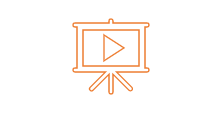 Osalejate õppimisstiilide tundmine võimaldab õpetajatel kavandada õpikogemusi, mis on orienteeritud eelistatud meetodile.Reaalses stsenaariumis reageerivad kõik inimesed ühel või teisel määral igat tüüpi õpistiilidele ja vajavad nende stiimuleid. küsimus on selles, et keskenduda meetoditele, mis võimaldavad kõige paremini õppimist korraldada antud kontekstis, olukorras ja inimese õpistiili eelistuste järgi.
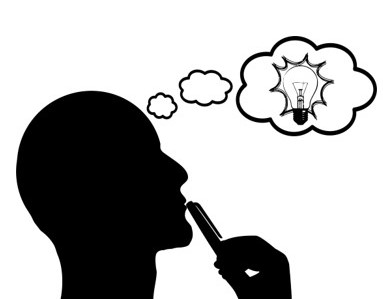 Kas te suudate neid õpistiile oma kutseõppe grupis tuvastada?
Kogemusliku õppe tähtsus
Teeb õppimise elamuslikuks: Kutseõppurid tuginevad sellele, mida nad juba teavad, ja neile antakse võimalus luua seoseid uute ja olemasolevate mõistete vahel.
Suurendab õppimise tõhusust: Kutseõppijad tegelevad kriitilise mõtlemisega, omandavad probleemide lahendamise oskuse ja osalevad otsuste tegemises.
Ühendab teooria praktikaga: Kutseõppuritel on võimalus osaleda kogemuses ja praktikas, mida nad on õppinud, näha teoreetiliste mõistete rakendamist praktikas, töödelda seda rakendamist ja teha üldistusi.
Suurendab kutseõppe õpilaste kaasatust, soodustades õppijate vahelist koostööd.
Aitab meenutada, luues tugevad seosed tunnete ja mõtlemisprotsesside vahel. Kutseõppurid on võimelised edukalt õppima, kui teave on seotud väärtuste ja tunnetega.
Viib elukestva õppe oskuste arendamiseni, aidates kaasa oluliste oskuste omandamisele ja julgustades õppureid reflekteerima, kontseptualiseerima ja planeerima järgmisi samme.
3. Peatükk
Kaasava õppekava mõju
Kaasava õppekava tähtsus
Kaasava õppekava eesmärk on panna iga laps tundma end väärtustatuna, turvaliselt ja kaasatuna. Selline keskkond soodustab kõigi õpilaste, mitte ainult tõrjutud rühmadesse kuuluvate õpilaste paremat sotsialiseerumist ja kõrgemaid akadeemilisi saavutusi.
Klassiruumid on üks peamisi kohti, kus lapsed õpivad sotsialiseerumisoskusi. Õpilased, kes tunnevad, et neid toetatakse ja austatakse, õpivad teisi toetama ja austama. Õpilased, kes õpivad kaasavas keskkonnas, õpivad rohkem, neil on vähem eelarvamusi ja suurem enesekindlus.
Õppekava viitab klassiruumis õpetatavatele tundidele ja kursustele, kuid suur osa kaasava õppekava väljatöötamise tööst toimub enne kooli algust.
Kaasava õppekava arendamise strateegiad - väljaspool klassiruumi
Väljaspool klassiruumi tehtud jõupingutustesse panustavad:

Õpetajad
Lapsevanemad
Juhtkond
Kaasava õppekava arendamise strateegiad - väljaspool klassiruumi
Kutseõpetajate koolitus: Kaasav õppekava eeldab kaasavat mõtteviisi. Kultuuripädevuste koolitused ja mitmekesisuse, võrdsuse ja kaasamise alased programmid võivad aidata kutseõpetajatel näha erinevusi kui eeliseid, mitte kui väljakutseid, mida tuleb ületada. 
Avatud suhtumine uutesse õpetamisstrateegiatesse ja erinevate õpilaste vaatenurkadesse võib aidata õpetajatel tuvastada olemasolevates õppekavades sisalduvad varjatud eelarvamused.
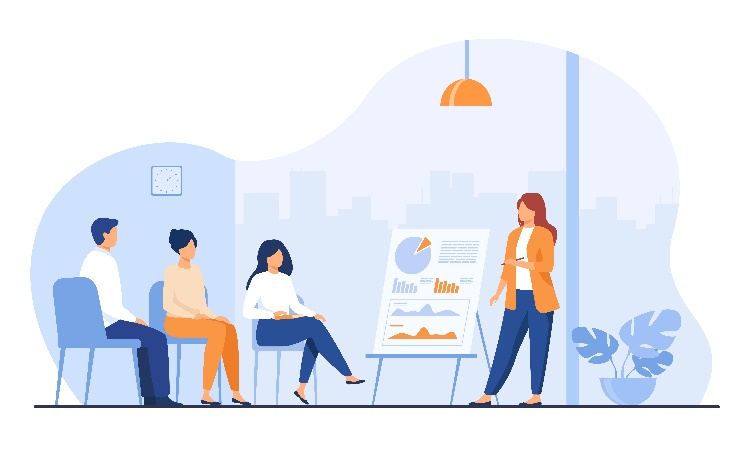 Kaasava õppekava arendamise strateegiad - väljaspool klassiruumi
Vanemate kaasamine: Vanemate kaasamine kaasavate õppekavade osas edendab arusaamist kaasavast haridusest ja soodustab lugupidavat õpikeskkonda. 
Õpetajad peavad tunnistama ka lapsevanemate ja perede erinevaid vajadusi. Näiteks materjalide ja teabe pakkumine erinevates keeltes aitab kaasata mitmekeelseid peresid.
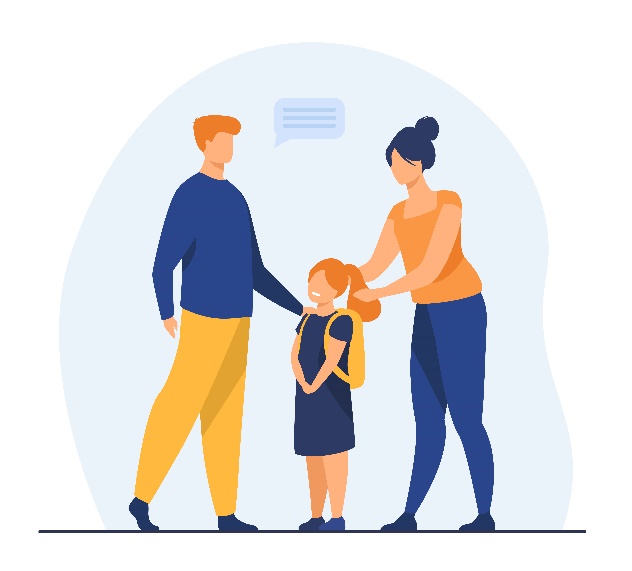 Kaasava õppekava arendamise strateegiad - väljaspool klassiruumi
Institutsionaalse toe pakkumine: Kutseõpetajad vajavad ressursse selleks, et töötada välja kaasavaid õppekavasid ja luua kaasav õpikeskkond. 
Juhtkond peab võimaldama programmide ja õpetajate koolituste korraldamise ja rahastamise ning koostöö lapsevanemate ja kogukonnaga, et tagada haridustöötajatele vajalikud vahendid mitmekesise õpilaskonna toetamiseks.
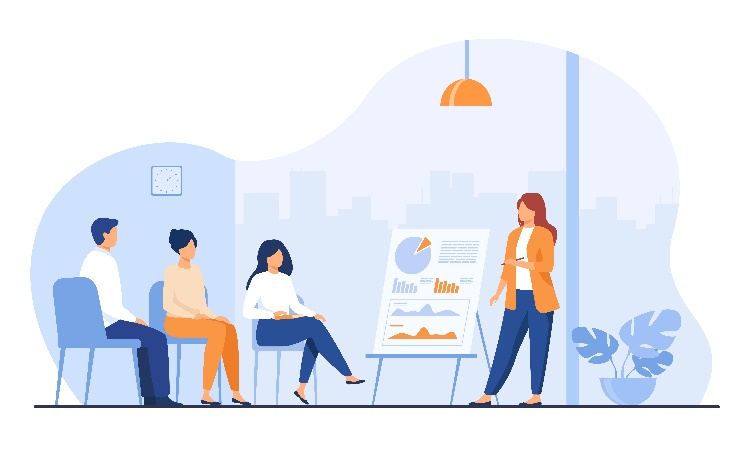 Strateegiad kaasava õppekava arendamiseks - klassiruumi sees
Kui kutseõpetajad, lapsevanemad ja juhtkond jagavad arusaamu kaasava hariduse meetodite ja eesmärkide osas, saavad kutseõpetajad keskenduda klassiruumi strateegiatele, mis edendavad mitmekesisust ja kaasamist: 
Mitmekesiste õpetamisviiside rakendamine
Turvalise õpikeskkonna loomine
Nähtavuse ja kaasamise võimaluste leidmine
Intersektsionaalsuse esiletõstmine
Traditsiooniliste õppevahendite ümbervaatamine
Strateegiad kaasava õppekava arendamiseks - klassiruumi sees
Mitmekesiste õpetamisviiside rakendamine: 
Kutseõppurite suhtlemisviisid on erinevad ning õpilastel on erinevad võimed ja õppimisviisid.
Kutseõpetajad võtavad neid erinevusi arvesse, mitmekesistades oma õpetamisviise. 
Näiteks ei ole traditsioonilised õppemeetodid, nagu loengud ja küsimused õpilastele, kõigi õpilaste jaoks võrdselt tõhusad. 
Suurema arvu rühmatööde integreerimine võib kaasata kutseõppe õpilasi, kes ei suuda loengute ajal keskenduda, ning vähendada stressi nende puhul, kes võitlevad ärevusega.
Strateegiad kaasava õppekava arendamiseks - klassiruumi sees
Nähtavuse ja kaasamise võimaluste leidmine: 
Integreerides kõikidesse õppeainetesse näiteid kultuuriliselt ja sotsiaalselt erineva taustaga inimeste panusesest edendab mitmekesisuse väärtustamist, annab rohkematele õpilastele otseseid eeskujusid ning lammutab rassiliselt ja kultuuriliselt eelarvamuslikke stereotüüpe. 
Tumedanahaliste inimeste panuse esiletõstmine teaduse, tehnoloogia, inseneri- ja matemaatikavaldkonnas (STEM) parandab näiteks püsivaid väärarusaamu võimete ja rassi seoste kohta.
Strateegiad kaasava õppekava arendamiseks - klassiruumi sees
Turvalise õpikeskkonna loomine:
Õpetajate jaoks on oluline tegeleda marginaliseeritud rühmadesse kuuluvate õpilaste vastu suunatud ahistamise või kiusamise ennetamisega. 
Sellised juhtumid võivad olla seotud õppimisvõimalustega, kuid tegevusetus tähendab vaikivat heakskiitu. 
Näidates üles kõigi õpilaste aktsepteerimist ja toetamist, mudeldavad õpetajad käitumist, mida nad ootavad oma õpilastelt.
Strateegiad kaasava õppekava arendamiseks - klassiruumi sees
Intersektsionaalsuse esiletõstmine: 
Selle uurimine, kuidas sellised sotsiaalsed kategooriad nagu rass, klass ja sugu kattuvad ja võimendavad diskrimineerimist ja rõhumist, võib aidata kutseõpetajatel ja ka õpilastel mõista ebasoodsat olukorda, millega ajalooliselt rõhutud rühmad silmitsi seisavad.

Traditsiooniliste õppevahendite ümbervaatamine:
Kaasava õppekava loomine nõuab, et õpetajad mõtleksid kriitiliselt traditsioonilistes õppekavades esinevate eelarvamuste üle ja kaaluksid nende eelarvamuste mõju.
Aeg eneserefleksiooniks
Klõpsake allpool ja saate teada, kuidas luua kaasav klassiruum: 

Link: https://www.youtube.com/watch?time_continue=62&v=CV5MmTIRHr8&feature=emb_logo 

Allikas: https://planbee.com/blogs/news/how-to-create-an-inclusive-classroom-12-tips-for-teachers
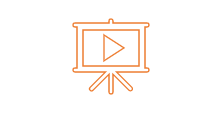 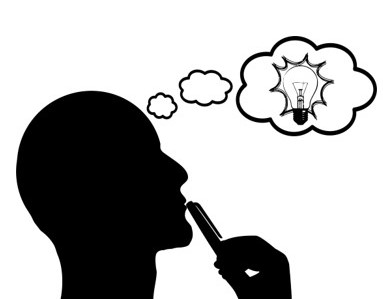 Kas te saate neid nõuandeid oma kutseõppe grupis rakendada?
4. Peatükk
Strateegiad kaasava klassiruumi edendamiseks
Kaasamine klassiruumis
Kaasav õpetamine viitab erinevatele õpetamisviisidele, mis püüavad rahuldada kõigi õpilaste vajadusi. 
Kaasav õpetamine pakub õpikogemust, mis võimaldab kõikide taustade, õpistiilide ja võimetega õpilastel olla edukad. 
Kaasavad õpetamisstrateegiad aitavad kaasa kaasavale õpikeskkonnale, kus kõik õpilased tunnevad end võrdselt väärtustatuna. 
Kaasav klassiruumi tähendab, et klassiruumi keskkond on selline, kus kõik õpilased tunnevad, et nende panust ja vaatenurki hinnatakse ja austatakse võrdselt.
Kaasamise strateegiad klassiruumis
Tehke see isiklikuks: 
Andke õpilastele võimalus jagada oma kogemusi ja vaatenurki. Õpilased õpivad üksteiselt ning erinevatest vaatenurkadest ja olemasolevatest teadmistest, mida nende kaasõpilased kaasa toovad. Sellised tegevused, nagu kalakausi tegevus või vastupidine aruteluring, võivad julgustada ja suunata neid keerulisi vestlusi.
Kaasa erinevaid vaatenurki: 
Paku erinevaid vaatenurki õpetatavatele teemadele. Näiteks puudub sügavus kirjanduses, mis pärineb ainult ühest vaatenurgast. Erinevad vaatenurgad võivad pakkuda uusi ideid ja unikaalseid vaatenurki. Võimaluse korral pakkuge sisu erinevatest vaatenurkadest või erineva taustaga inimeste loodud sisu.
Kaasavuse strateegiad klassiruumis
Tundke oma õpilasi: 
Õppige oma õpilasi tundma. Investeerige aega, et keskenduda oma õpilaste tundmaõppimisele. Mõju võib teid üllatada. Lihtne žest nagu õpilase kõnetamine tema nime järgi, näitab hoolivust. 
Jälgige problemaatilisi eeldusi: 
Probleemsed eeldused ja varjatud eelarvamused võivad ilmneda igas klassiruumis. 
Eelduste ja eelarvamuste teadvustamine võib aidata arendada positiivset kliimat klassiruumis.
Kaasamise strateegiad klassiruumis
Austage erinevaid inimesi: Väärtustage  erinevate rahvaste väärtusi. Seejuures tooge konkreetseid näiteid, mis näitavad erinevate rahvaste ja kultuuride austamist ja väärtustamist. Kasutage sooneutraalset või õpilaste soolist identiteeti arvestavat keelt.
Austage erinevaid andeid: Õpilased ei ole mitte ainult erineva tausta, rahvuse, rassi ja soo esindajad, vaid neil on ka erinevad anded ja õppimisstiilid. Kõigil õpilastel peaks olema võimalus õppida neile sobival viisil ja nad peaksid saama oma andeid esile tuua.
Aeg eneserefleksiooniks
Klõpsake allpool ja lugege klassiruumi jäämurdjate nimekirja, et oma õpilasi tundma õppida: 

Link: (ufl.edu) 

Allikas: (ufl.edu)
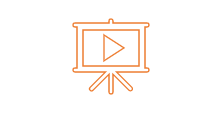 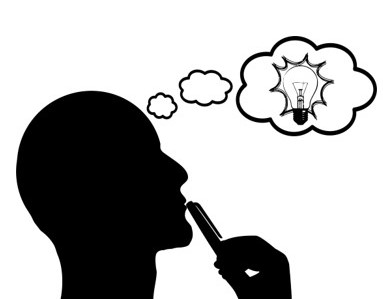 Loetlege 5 mainitud jäälõhkujat, mida saate oma klassiruumis rakendada.
Sünopsis
Nüüd, kui te olete selle peatüki läbinud, peaksite olema võimeline:
Mõistma kaasamist klassiruumis 
Rakendama neid tehnikaid oma töös
Käsitlema tõhusamalt oma õpetamise igapäevaseid probleeme ja õpilaste erilisi vajadusi.
Viited ja lisalugemine
New Brunswick Association for Community Living (NBACL). (n.d). Inclusive Education and its Benefits. Retrieved from: https://nbacl.nb.ca/module-pages/inclusive-education-and-its-benefits/ 
Center for Teaching Excellence (n.d). Inclusivity in the Classroom. Retrieved from: https://teach.ufl.edu/resource-library/inclusivity-in-the-classroom/ 
Oli Ryan. (2022). Plan Bee. How to Create an Inclusive Classroom: 12 Tips for Teachers. Retrieved from: https://planbee.com/blogs/news/how-to-create-an-inclusive-classroom-12-tips-for-teachers 
Diyanat Ali. (2018, July 24). Experiential Learning Models, Methods, Principles, & Practices Outlife. Retrieved from: https://www.outlife.in/experiential-learning.html 
Sec- B Readings (n.d). Differentiated Instruction. Retrieved from: https://www.dr-hatfield.com/educ342/Differentiated_Instruction.pdf 
Dr. Matthew Okun (2012). How Does Student Diversity Affect Teachers’ Priorities in Differentiating Instruction?. Retrieved from: http://www.ijhssnet.com/journals/Vol_2_No_12_Special_Issue_June_2012/28.pdf 
Timothy J., Landrum & Kimberly A. McDuffie (2010). Learning Styles in the Ageof Differentiated Instruction. Retrieved from: https://doi.org/10.1080/09362830903462441
Täname teid tähelepanu eest!